Ragioneria - Corso C
Crediti
Prof. Gaudenzio Albertinazzi
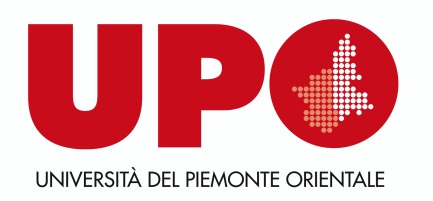 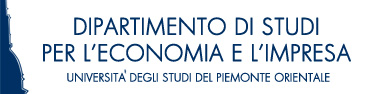 1
Crediti
Definizione
Classificazione in bilancio
La normativa civilistica
Rilevazione iniziale
Rilevazione successiva
Il fondo svalutazione crediti
2
Definizione
OIC 15
I crediti rappresentano diritti ad esigere, ad una scadenza individuata o individuabile, determinati ammontari di disponibilità liquide da clienti o da altri soggetti.
3
Classificazione di bilancio
ATTIVO – STATO PATRIMONIALE
Crediti verso soci per versamenti ancora dovuti

B) III. Immobilizzazioni Finanziarie
 2) Crediti:
     a) verso imprese controllate
     b) verso imprese collegate
     c) verso controllanti
     d) verso imprese sottoposte al controllo delle controllanti
     d-bis) verso altri

C) II. Crediti
 1) verso clienti
 2) verso imprese controllate
 3) verso imprese collegate
 4) verso controllanti
 5) verso imprese sottoposte al controllo delle controllanti
 5-bis) crediti tributari
 5-ter) imposte anticipate
 5-quater) verso altri
finanziari
funzionamento
4
Rilevazione inziale
OIC 15
5
Rilevazione inziale
Art. 2426, n. 8) «i crediti e i debiti sono rilevati in bilancio secondo il criterio del costo ammortizzato, tenendo conto del fattore temporale e, per quanto riguarda i crediti, del valore di presumibile realizzo».
PRESUMIBILE VALORE DI REALIZZO
NB: svalutazione nell’esercizio in cui si ritiene PROBABILE che il credito abbia perso valore
6
Rilevazione inziale -  costo ammortizzato
• IN ASSENZA DI ATTUALIZZAZIONE
Valore di iscrizione iniziale = valore nominale del credito (al netto di tutti i premi, gli sconti, gli abbuoni ed inclusivo degli eventuali costi direttamente attribuibili alla transazione che ha generato il credito).
Costi di transazione = inclusi nel calcolo del costo ammortizzato utilizzando il criterio dell’interesse effettivo.

• IN PRESENZA DI ATTUALIZZAZIONE
Qualora il tasso di interesse desumibile dalle condizioni contrattuali sia significativamente diverso dal tasso di interesse di mercato  tasso di interesse di mercato utilizzato per attualizzare i flussi finanziari futuri derivanti dal credito. 
Valore di iscrizione iniziale = valore attuale dei flussi finanziari futuri più gli eventuali costi di transazione.
7
Rilevazione successiva
Alla chiusura dell’esercizio, il valore dei crediti valutati al costo ammortizzato è pari al valore attuale dei flussi finanziari futuri scontati al tasso di interesse effettivo.

I crediti sono esposti nello stato patrimoniale al netto di “svalutazioni” – ossia, sono esposti al netto del relativo fondo svalutazione crediti.
8
Il fondo svalutazione crediti
Il procedimento di rappresentazione contabile del valore di incasso futuro atteso dei crediti prevede la rettifica indiretta del valore dei crediti mediante un correlato: 
fondo svalutazione crediti
Lo scopo è quello di fronteggiare i rischi di perdite sui crediti mediante uno stanziamento volto a coprire anticipatamente le perdite di inesigibilità già manifestatesi e le perdite non ancora manifestatesi ma che l’esperienza e la conoscenza dei fatti di gestione inducono a ritenere si possono ragionevolmente prevedere.
9
Il fondo svalutazione crediti
Lo stanziamento al fondo svalutazione crediti può avvenire tramite:
analisi dei singoli crediti e determinazione delle perdite presunte per ciascuna situazione di anomalia già manifestatasi o ragionevolmente prevedibile;
stima, in base all'esperienza e ad ogni altro elemento utile, delle ulteriori perdite che si presume si dovranno subire sui crediti in essere alla data di bilancio.
10
Rilevazione successiva
Accantonamenti al FONDO SVALUTAZIONE CREDITI -  contropartita:

CONTO ECONOMICO
voce B10d) si classificano gli accantonamenti e le svalutazioni dei crediti commerciali e diversi iscritti nell’attivo circolante;
voce D19b)  si classificano gli accantonamenti e le svalutazioni di crediti finanziari iscritti nelle immobilizzazioni finanziarie.
11